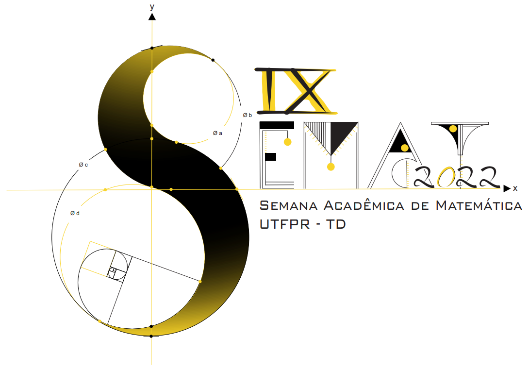 IX Semana da Matemática da UTFPR
TÍTULO DO TRABALHO

Nome completo dos autores, na mesma ordem do trabalho 
Sublinhar o nome do autor que apresentará o trabalho
Introdução
Material e Métodos
Resultados e Discussão
Conclusões 
Agradecimentos (item obrigatório quando houver fomento). 

Fonte: Arial
Títulos: tamanho 24, em negrito, alinhamento à esquerda
Texto, tabelas e quadros, títulos e legendas das ilustrações: tamanho 18,  alinhamento justificado




OBSERVAÇÕES:
A apresentação deve conter quantos slides forem necessários para detalhar.
O apresentador do trabalho terá 10 minutos para realizar apresentação e 5 minutos para responder perguntas.
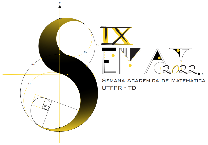